Briefing Session:Points-to-note in arrangement for Experiential Learning during Block Practice
19 June 2020 (Fri)
3 – 4 pm
Zoom
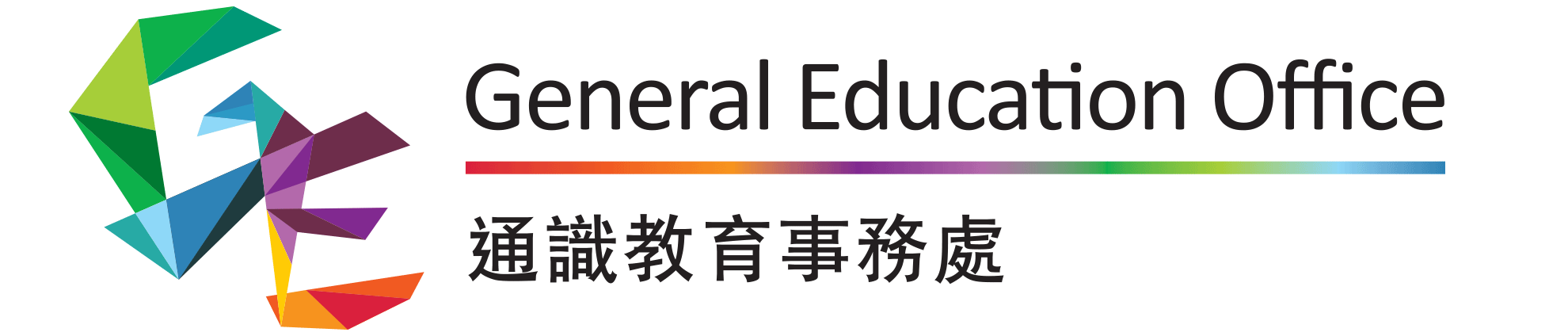 1
Experiential Learning (EL) during Block Practice (BP)
BEd Students are offered the choice of conducting one of the following three courses during BP in Semester II, 2020/21 as part of the pilot for new GE curriculum:
STEM EducationCSL1042 Community Service-based Learning in STEM Education
Language EnhancementCSL1035 Language Carnival
School-based Extracurricular ActivitiesGEL1008 Organisation of Life Wide Learning Activities
*Course outlines can be found on GEO website.
2
Experiential Learning (EL) during Block Practice (BP)
As informed by GEO in consultation with SPFEO, you are eligible to take part in the EL-on-BP scheme
All of you shall be doing BP in Sem 2, 2020/21
SPFEO will work on arranging a BP school that allows you to conduct BP as well as the CSL/EL course activities during the period.
3
Matching Successful
If matching is successful, you will be pre-registered in the CSL/EL course and you are not allowed to withdraw from the scheme/course. (As this involves your BP school)
You will then be conducting your BP AND AT THE SAME TIME taking one of the three courses that involves either experiential learning activities or service learning activities in Sem 2, 2020/21.
4
Matching Unsuccessful
If matching is unsuccessful, you will then be de-registered from the EL-on-BP scheme. 
You can still perform normal course registration for taking the CSL/EL course if you wished. (In October, 2020)
5
Important points-to-note
Once the matching process has started in July 2020, you will not be allowed to withdraw from the scheme unless with strong justifications (Since it involves BP schools).
If you would like to take CSL course in the scheme, please ensure that you do not register in any other CSL course in both Sem 1 and 2, 2020/21. Otherwise, extra CSLCs will not be counted nor contributing to free electives. (As you can only take 1 CSLC throughout your University life)
For students choosing GEL1008(ELC), please note that you are free to substitute the course under any strand of the GEBCs after the completion of the course. 
You must be well prepared for both BP and the EL course and commit to the scheme once you have been successfully matched with your BP school.
6
Course Structure of CSLC/ ELC on BP
7
Possible issues and benefits to consider
More fully engaged with the work & life of a school teacher
Workload may be higher, but more effective use of time
8
STEM EducationCSL1042 Community Service-based Learning in STEM Education
9
Language EnhancementCSL1035 Language Carnival
10
School-based Extracurricular ActivitiesGEL 1008 Organisation of Life Wide Learning Activities
11
Q&A
12
Contact Information
For enquires, please contact:
Miss Sasha Wahab
Email: shwahab@eduhk.hk 
Phone: 2948 7240
GE Office: B2-G/F-02A
Thank you!
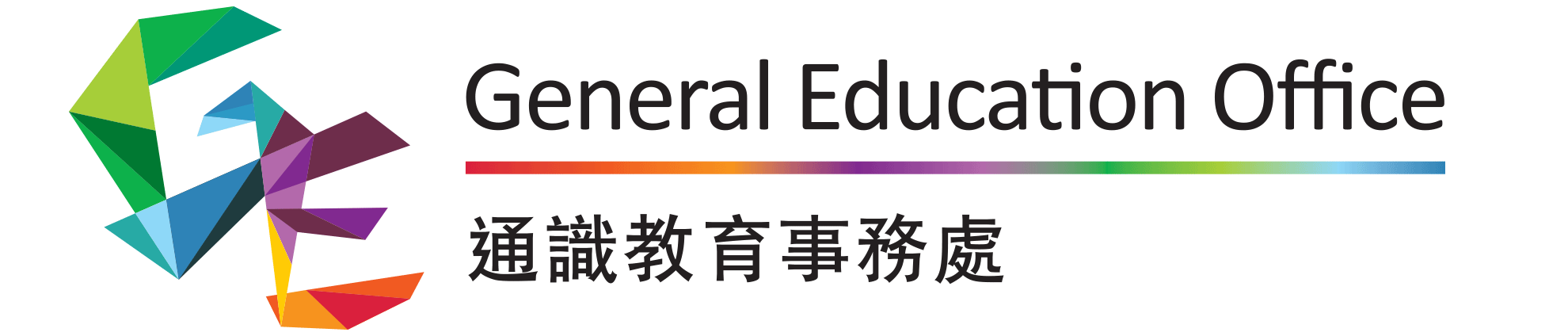 13